Подготовка к ОГЭ

Работа с текстом биологического содержания.
Задание №23
Гажиу Г.Х.учитель биологии МБОУ СОШ№44 г.Сургут
Структура экзаменационной работы
Работа включает 29 заданий, состоит из двух частей:
 Часть 1 – 24 задания, из них 17 с выбором одного верного ответа из четырёх предложенных; 7 заданий повышенного уровня: 1 - с выбором 2 ответов по графику, 2 – с выбором трёх ответов из шести предложенных, 1 – на соответствие, 1 – на установление последовательности, 1 на включение в текст пропущенных терминов, 1 – на соотнесение морфологических признаков с предложенными моделями;
 Часть 2 – 5 задания с развёрнутым ответом.
Время выполнения – 180 мин. (3 часа)
Шкала перевода баллов
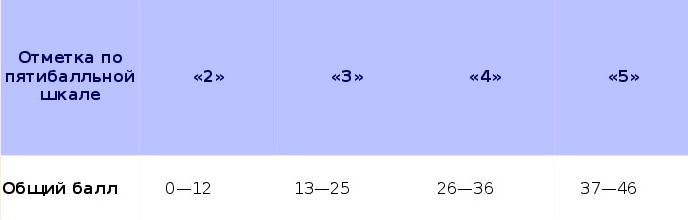 Общая характеристика КИМов
Биология как наука.
Признаки живых организмов.
Система, многообразие и эволюция живой природы.
Человек и его здоровье (преобладающие задания).
Взаимосвязи организмов и окружающей среды.
Сайт ФИПИ
www.fipi.ru
демоверсии, кодификаторы, спецификации 
САЙТ Дмитрия Гущина «Решу ОГЭ» http://bio.reshuоge.ru/
За верное выполнение задания №23 выставляется 2 балла
За ответ выставляется 1 балл, если допущена одна ошибка, и 0 баллов, если допущено две и более ошибки
Система
оценивания
Вставьте в текст «Дыхание растений» пропущенные термины из предложенного перечня, используя для этого цифровые обозначения. Запишите в текст цифры выбранных ответов, а затем получившуюся последовательность цифр (по тексту) впишите в приведённую ниже таблицу.
ДЫХАНИЕ РАСТЕНИЙ
Процесс дыхания растений протекает постоянно. В ходе этого процесса организм растения потребляет ___________ (А), а выделяет ___________ (Б). Ненужные газообразные вещества удаляются из растения путём диффузии. В листе они удаляются через особые образования — ___________ (В), расположенные в кожице. При дыхании освобождается энергия органических веществ, запасённая в ходе ___________ (Г), происходящего в зелёных частях растения на свету.

ПЕРЕЧЕНЬ ТЕРМИНОВ:



Запишите в ответ цифры, расположив их в порядке, соответствующем буквам:
3           5            6           7
Вставьте в текст «Отличие растительной клетки от животной» пропущенные термины из предложенного перечня, используя для этого цифровые обозначения. Запишите в текст цифры выбранных ответов, а затем получившуюся последовательность цифр (по тексту) впишите в приведённую ниже таблицу.
ОТЛИЧИЕ РАСТИТЕЛЬНОЙ КЛЕТКИ ОТ ЖИВОТНОЙ
Растительная клетка, в отличие от животной, имеет ___________ (А), которые у старых клеток ___________(Б) и вытесняют ядро клетки из центра к её оболочке. В клеточном соке могут находиться ___________ (В), которые придают ей синюю, фиолетовую, малиновую окраску и др. Оболочка растительной клетки преимущественно состоит из ___________ (Г).
 
ПЕРЕЧЕНЬ ТЕРМИНОВ:

 


Запишите в ответ цифры, расположив их в порядке, соответствующем буквам:
2             5            3             7
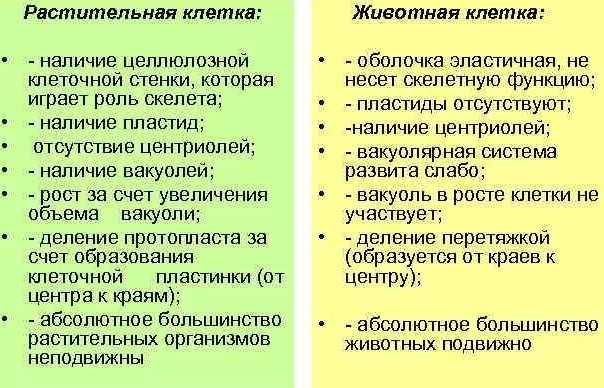 Вставьте в текст «Нервная ткань человека» пропущенные термины из предложенного перечня, используя для этого цифровые обозначения. Запишите в текст цифры выбранных ответов, а затем получившуюся последовательность цифр (по тексту) впишите в приведённую ниже таблицу.
НЕРВНАЯ ТКАНЬ ЧЕЛОВЕКА
Главные клетки, образующие нервную ткань, называют ___________ (А). Они состоят из тела и цитоплазматических отростков. Один из отростков нервной клетки обычно длиннее всех остальных, это — ___________ (Б). Также от нервной клетки отходят один или несколько коротких, сильно ветвящихся отростков; их называют ___________ (В). Скопление тел и коротких отростков в центральной нервной системе образуют ___________ (Г).
 
ПЕРЕЧЕНЬ ТЕРМИНОВ:


 


Запишите в ответ цифры, расположив их в порядке, соответствующем буквам:
2             5            4              6
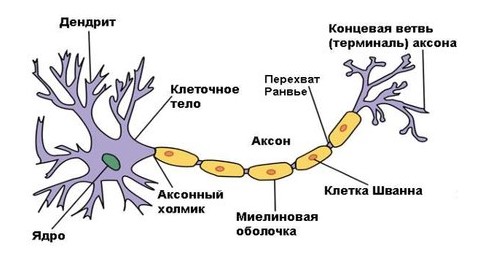 Вставьте в текст «Движение крови в организме человека» пропущенные термины из предложенного перечня, используя для этого цифровые обозначения. Запишите в текст цифры выбранных ответов, а затем получившуюся последовательность цифр (по тексту) впишите в приведённую ниже таблицу.
ДВИЖЕНИЕ КРОВИ В ОРГАНИЗМЕ ЧЕЛОВЕКА
Сердце человека разделено сплошной перегородкой на левую и правую части. В левой части сердца содержится только ___________ (А). Сосуды, пронизывающее всё наше тело, по строению неодинаковы. ___________ (Б) — это сосуды, по которым кровь движется от сердца. У человека имеется два круга кровообращения. Камера сердца, от которой начинается большой круг кровообращения, называется ___________ (В), а заканчивается большой круг в ___________ (Г).
 
ПЕРЕЧЕНЬ ТЕРМИНОВ:


 
Запишите в ответ цифры, расположив их в порядке, соответствующем буквам:
7             2             4             6
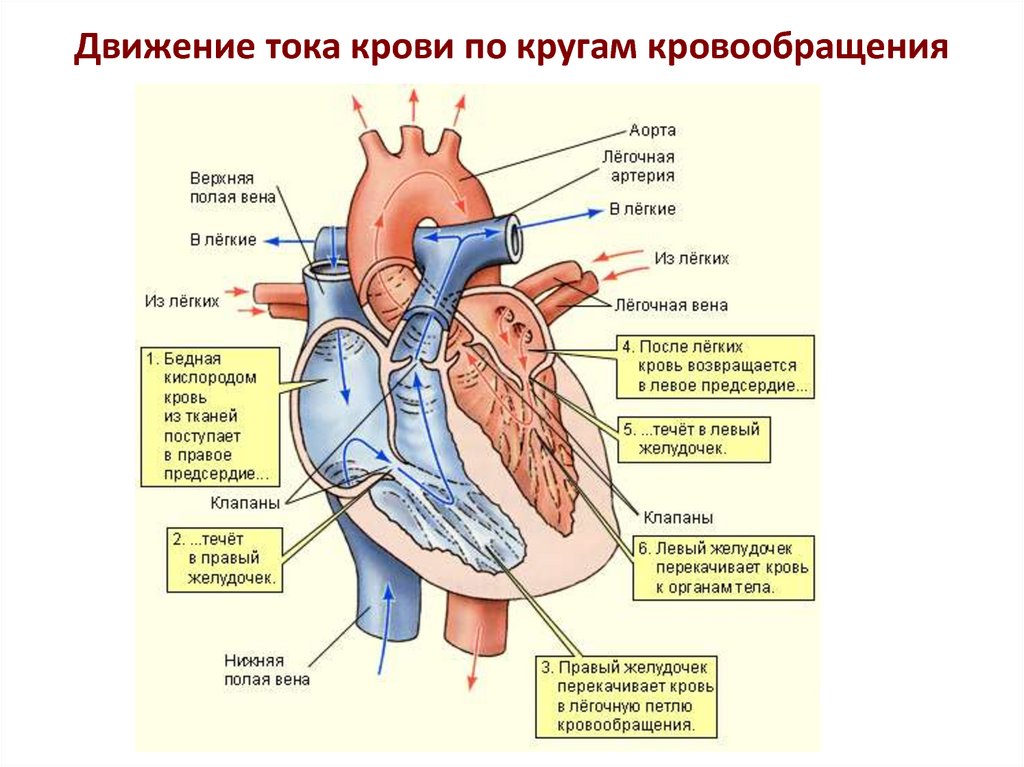 Вставьте в текст «Органоиды растительной клетки» пропущенные термины из предложенного перечня, используя для этого цифровые обозначения. Запишите в текст цифры выбранных ответов, а затем получившуюся последовательность цифр (по тексту) впишите в приведённую ниже таблицу.
ОРГАНОИДЫ РАСТИТЕЛЬНОЙ КЛЕТКИ
В растительных клетках содержатся овальные тельца зелёного цвета — ___________ (А). Молекулы ___________ (Б) способны поглощать световую энергию. Растения, в отличие от организмов других царств, синтезируют ___________ (В) из неорганических соединений. Клеточная стенка растительной клетки преимущественно состоит из ___________ (Г). Она выполняет важные функции.
 
ПЕРЕЧЕНЬ ТЕРМИНОВ:

 


Запишите в ответ цифры, расположив их в порядке, соответствующем буквам:
3             4             8            6
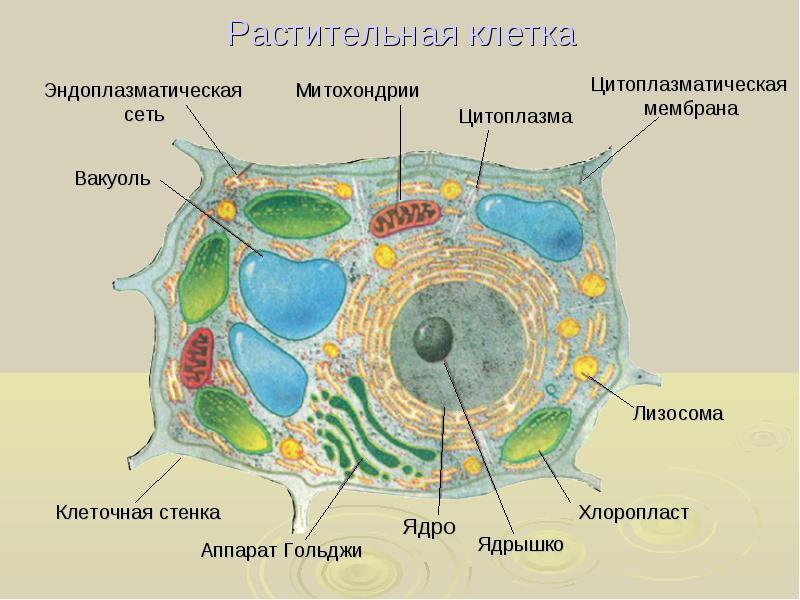 Вставьте в текст «Газообмен у человека» пропущенные термины из предложенного перечня, используя для этого числовые обозначения. Запишите в текст цифры выбранных ответов, а затем получившуюся последовательность цифр
(по тексту) впишите в приведённую ниже таблицу.
Газообмен у человека
В газообмене у человека участвуют две системы: дыхательная и _____(А). Атмосферный воздух попадает в организм человека через носовую или ротовую полость, откуда поступает в гортань и далее через _____(Б) и бронхи в лёгкие. В лёгких происходит газообмен между воздухом и _____(В), в результате чего кровь насыщается кислородом. С током крови _____(Г) поступает к органам и тканям, где снова происходит газообмен. Из крови в ткани поступает кислород, а из тканей в кровь — углекислый газ. _____(Д) будет удалён из крови при газообмене в лёгких.
 
ПЕРЕЧЕНЬ ТЕРМИНОВ:
      1) кислород                             3) кровеносная             5) трахея               7) кровь
2) углекислый газ                    4) покровная                6) глотка                8) лимфа

 
Запишите в ответ цифры, расположив их в порядке, соответствующем буквам:
3              5             7             1            2
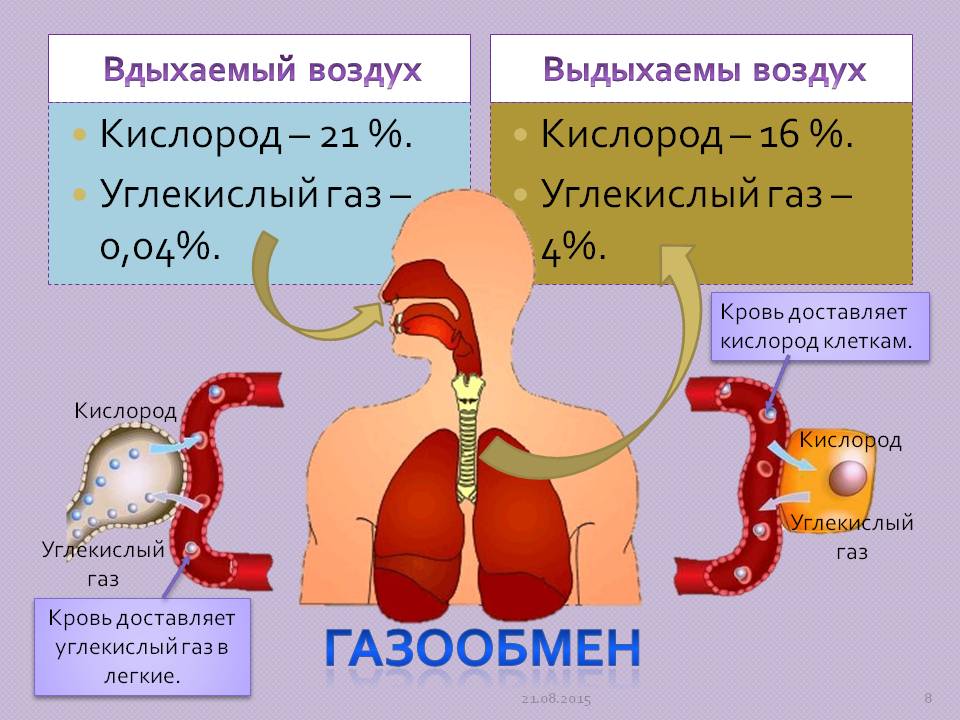 Вставьте в текст «ДНК» пропущенные термины из предложенного перечня, используя для этого цифровые обозначения. Запишите в текст цифры выбранных ответов, а затем получившуюся последовательность цифр (по тексту) впишите в приведённую ниже таблицу.
ДНК
Молекула ДНК — биополимер, мономерами которого служат __________(А). В состав мономера входят остаток фосфорной кислоты, пятиуглеродный сахар — __________(Б) и азотистое основание. Азотистых оснований всего четыре: аденин, гуанин, цитозин и __________(В). Бóльшая часть ДНК сосредоточена в ядре, а небольшие её количества находятся в митохондриях и __________(Г).
 
ПЕРЕЧЕНЬ ТЕРМИНОВ:
 
         1) рибоза                                 3) рибосома                        5) нуклеотид                                   7) пластида
         2) аминокислота                    4) урацил                            6) дезоксирибоза                           8) тимин

Запишите в ответ цифры, расположив их в порядке, соответствующем буквам:
5            6            8             7
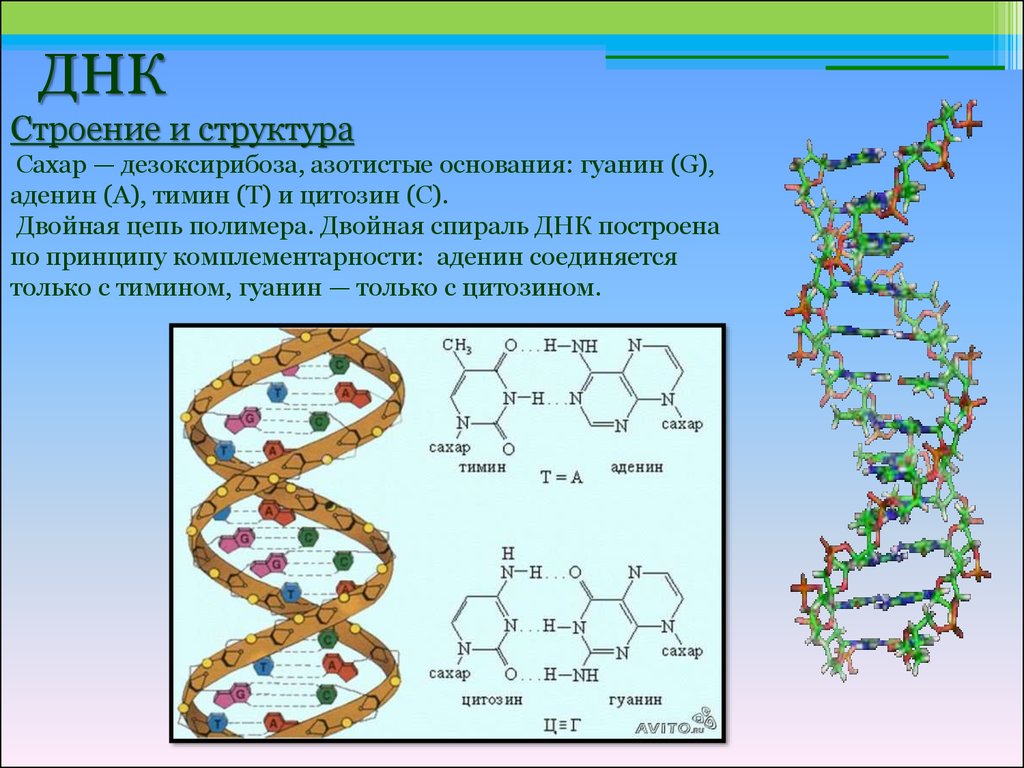 Вставь­те в текст «При­зна­ки» про­пу­щен­ные слова из пред­ло­жен­но­го пе­реч­ня, ис­поль­зуя для этого циф­ро­вые обо­зна­че­ния. За­пи­ши­те в текст цифры вы­бран­ных от­ве­тов, а затем по­лу­чив­шу­ю­ся по­сле­до­ва­тель­ность цифр (по тек­сту) впи­ши­те в при­ведённую ниже таб­ли­цу.
При­зна­ки
Со­во­куп­ность всех __________(А) по­пу­ля­ций — это её __________(Б). Он спо­со­бен из­ме­нять­ся вслед­ствие по­яв­ле­ния у осо­бей по­пу­ля­ции новых при­зна­ков. Ос­нов­ные ис­точ­ни­ки воз­ник­но­ве­ния новых при­зна­ков у ор­га­низ­мов — это __________(В) и ком­би­на­тив­ная из­мен­чи­вость. Их от­но­сят к на­след­ствен­ной из­мен­чи­во­сти ор­га­низ­мов. На­ря­ду с __________(Г) её от­но­сят к дви­жу­щим силам эво­лю­ции
Пе­ре­чень тер­ми­н
1) признак                       3) мутация                 5) естественный отбор                 7) фенотип
2) ге­но­фонд                     4) ген                          6) эволюция                                     8) генотип
За­пи­ши­те в ответ цифры, рас­по­ло­жив их в по­ряд­ке, со­от­вет­ству­ю­щем бук­вам:
4             2           3            5
Вставь­те в текст «Про­цесс пи­ще­ва­ре­ния в ро­то­вой по­ло­сти че­ло­ве­ка» про­пу­щен­ные тер­ми­ны из пред­ло­жен­но­го пе­реч­ня, ис­поль­зуя для этого циф­ро­вые обо­зна­че­ния. За­пи­ши­те в текст цифры вы­бран­ных от­ве­тов, а затем
по­лу­чив­шу­ю­ся по­сле­до­ва­тель­ность цифр (по тек­сту) впи­ши­те в при­ведённую ниже таб­ли­цу.
Про­цесс пи­ще­ва­ре­ния в ро­то­вой по­ло­сти че­ло­ве­ка
В со­став слюны вхо­дят вода, ве­ще­ства, при­да­ю­щие ей клей­кость, и обез­за­ра­жи­ва­ю­щие ве­ще­ства. В слюне че­ло­ве­ка име­ют­ся также __________(А), ко­то­рые при­ни­ма­ют уча­стие в __________(Б) ор­га­ни­че­ских ве­ществ. У че­ло­ве­ка слюна вы­де­ля­ет­ся __________(В). При гло­та­нии пи­ще­во­го комка вход в ды­ха­тель­ные пути за­кры­ва­ет­ся _______(Г).
Пе­ре­чень тер­ми­нов:
1) порция                        3) надгортанник                         5) фермент              7) расщепление
2) не­пре­рыв­но               4) голосовая связка                   6) гормон                 8) образование
За­пи­ши­те в ответ цифры, рас­по­ло­жив их в по­ряд­ке, со­от­вет­ству­ю­щем бук­вам:
5            7           2            3
Вставьте в текст «Сходство человека с животными» пропущенные термины из предложенного перечня, используя для этого цифровые обозначения. Запишите в текст цифры выбранных ответов, а затем получившуюся последовательность цифр (по тексту) впишите в приведённую ниже таблицу.
СХОДСТВО ЧЕЛОВЕКА С ЖИВОТНЫМИ
В эмбриональном развитии человека есть черты, характерные для всех представителей типа Хордовые. Развитие двух пар конечностей, позвоночник формирующийся из __________ (А), определяют принадлежность человека к подтипу __________ (Б). Четырёхкамерное сердце, развитая кора головного мозга, __________ (В) железы, кожный покров и зубы четырёх видов свидетельствуют о принадлежности человека к классу __________ (Г).
 
Перечень слов:
1) Пищевод                       3) Хорда                  5) Млечная                          7) Головной мозг
2) Позвоночные               4) Потовая             6) Млекопитающие            8) Поджелудочная

 
Запишите в ответ цифры, расположив их в порядке, соответствующем буквам:
3           2            5            6
Вставьте в текст «Типы соединения костей» пропущенные термины из предложенного перечня, используя для этого цифровые обозначения. Запишите в текст цифры выбранных ответов, а затем получившуюся последовательность цифр (по тексту) впишите в приведённую ниже таблицу.
Типы соединения костей
Скелет человека образован большим количеством костей, соединённых между собой. Там, где требуется максимальная прочность и защита, наблюдается _________(А). Примером может служить соединение костей мозгового отдела черепа. Некоторые мелкие кости, например позвонки, соединены друг с другом с помощью эластичного _________(Б). Такой тип соединения называют _________(В). Наибольшая подвижность достигается
при соединении костей с помощью _________(Г).
 
Перечень слов:
1) сустав                                  3) сухожилие                                 5) суставная связка                            7) мышца
2) связка                                 4) неподвижное соединение      6) полуподвижное соединение       8) хрящ

Запишите в ответ цифры, расположив их в порядке, соответствующем буквам:
4            8           6            1
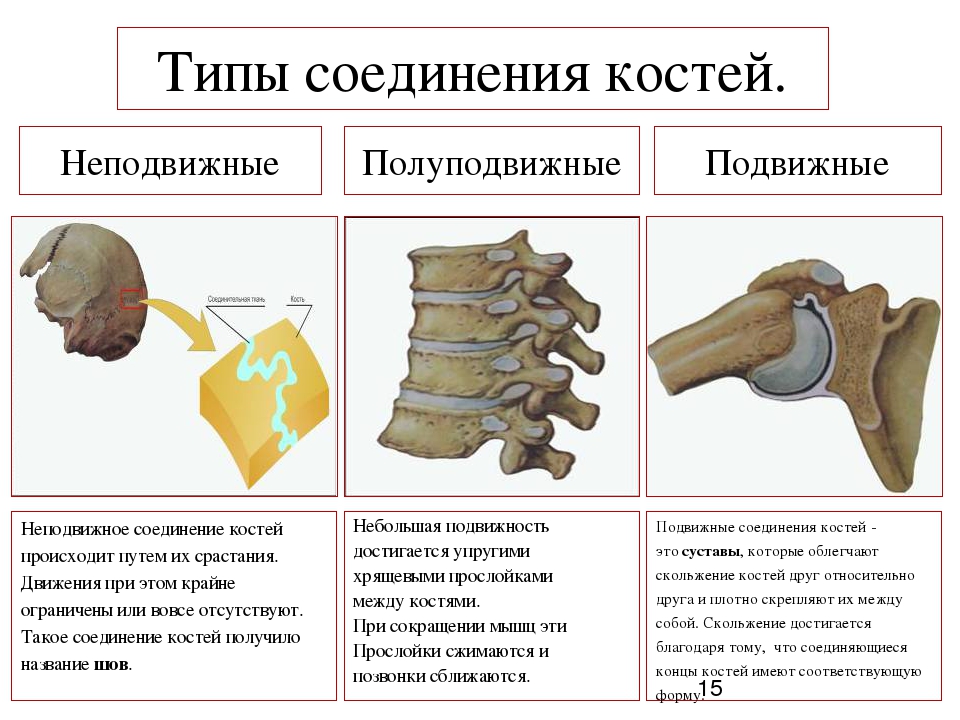 Вставьте в текст «Размножение организмов» пропущенные слова из предложенного перечня, используя для этого цифровые обозначения. Запишите в текст цифры выбранных ответов, а затем получившуюся последовательность цифр (по тексту) впишите в приведённую ниже таблицу.
РАЗМНОЖЕНИЕ ОРГАНИЗМОВ
В природе существует два способа размножения: __________(А) и __________(Б). Первый способ связан с __________(В), происходящим в результате слияния мужских и женских _________(Г). Биологическим значением второго способа является сохранение всей наследственной информации материнского организма у потомков.
 
Перечень слов:
1) клонирование                  3) половое                    5) бесполовое                                7) спора
2) митоз                                 4) почкование             6) оплодотворение                       8) гамета
 
Запишите в ответ цифры, расположив их в порядке, соответствующем буквам:
3             5           6           8
Вставьте в текст «Биосинтез белка» пропущенные термины из предложенного перечня, используя для этого цифровые обозначения. Запишите в текст цифры выбранных ответов, а затем получившуюся последовательность цифр (по тексту) впишите в приведённую ниже таблицу.
Биосинтез белка
В результате пластического обмена в клетках синтезируются специфические для организма белки. Участок ДНК, в котором закодирована информация о структуре одного белка, называется ______(А). Биосинтез белков начинается
с синтеза ______(Б), а сама сборка происходит в цитоплазме при участии ______(В). Первый этап биосинтеза белка получил название _________(Г), а второй  — трансляция.
 
ПЕРЕЧЕНЬ ТЕРМИНОВ:
1) иРНК         3) транскрипция          5) ген                    7) комплекс Гольджи
2) ДНК           4) мутация                     6) рибосома        8) фенотип

Запишите в ответ цифры, расположив их в порядке, соответствующем буквам:
5            1            6           3
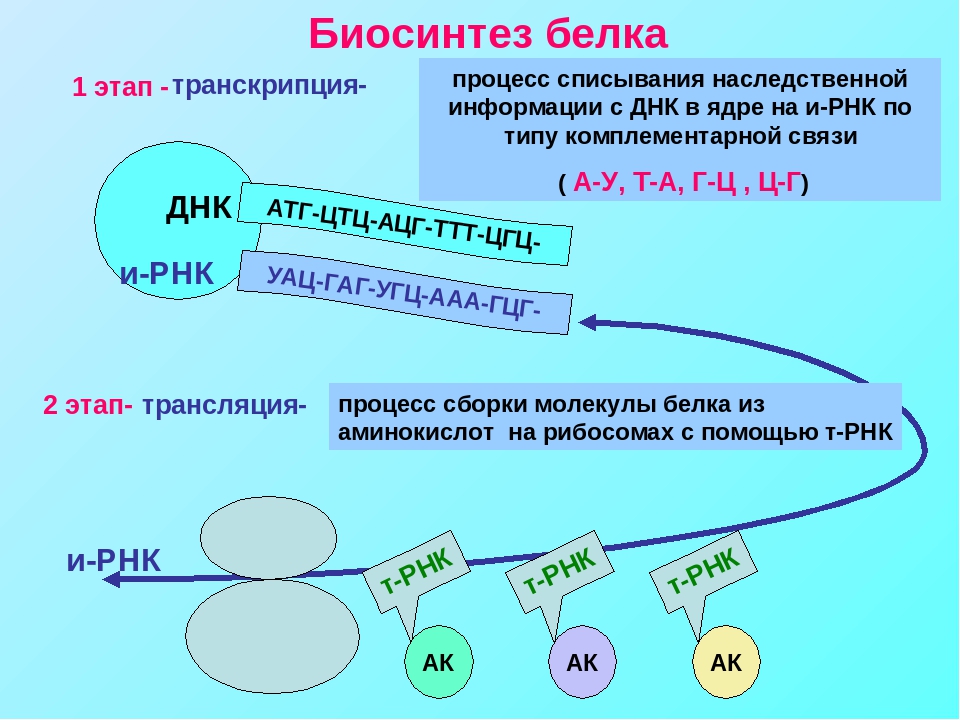 Спасибо за внимание
Удачи